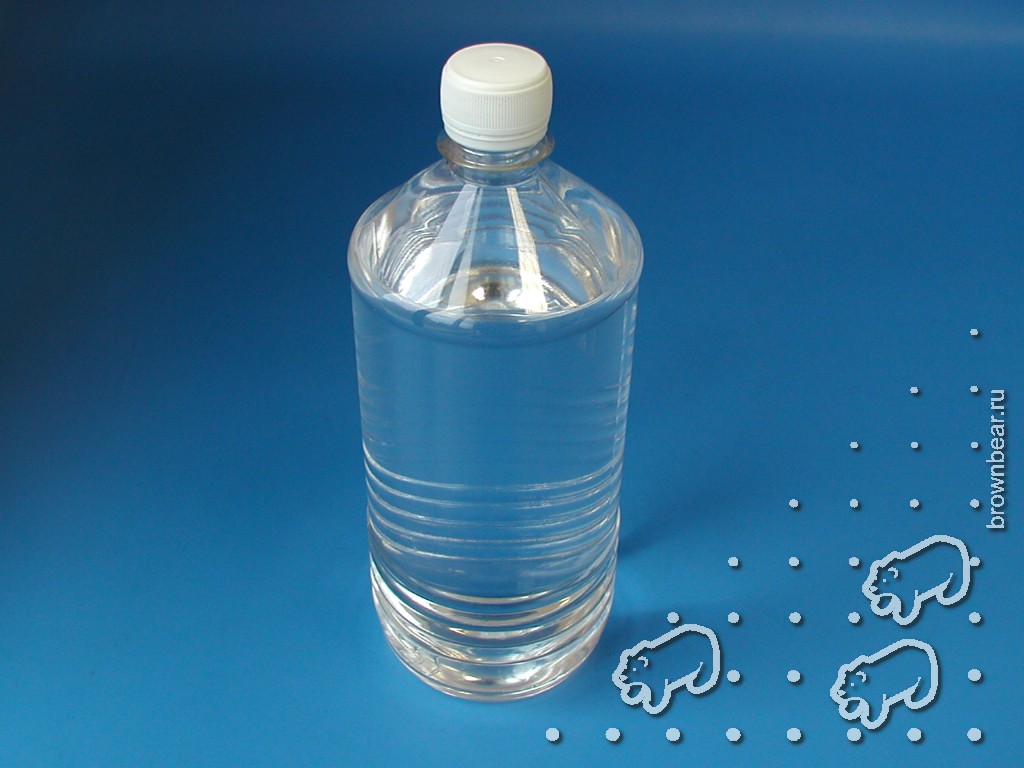 СПИРТЫ
Спирты (алканолы)– органические вещества, в молекулах которых содержится одна или несколько гидроксильных групп (-ОН) соединенных с углеводородным радикалом.
Классификация спиртов
Одноатомные       Многоатомные 
             ( одна ОН группа)          (две и более ОН групп)  
                    R-OH                          R-(OH)n
           
              СН3 – ОН           СН2ОН-СН2ОН
             метанол                этандиол-1,2
2.По типу углеводородного радикала
Н3С – СН  – СН3    
                                                          ОН
                                           СН2 =СН-СН2-ОН

                     СН2-ОН
Предельные -
Непредельные -
Ароматические
3. По типу атома углерода, связанного с группой  - ОН

   


 СН3-СН2-СН2-ОН

СН3-СН-СН3
					                                                 ОН
                                        					

									СН3
                                 СН3-С-СН3
                                      					ОН
Первичные -
Вторичные -
Третичные -
Номенклатура и  изомерия
При образовании названий спиртов к названию углеводорода, соответствующего спирту, добавляют (родовой) суффикс – ОЛ.
Цифрами после суффикса указывают положение гидроксильной группы в главной цепи:

	        H                         H   H    H	                        H    H    H	       	                                       
             |                           3    |2   |1                            1   | 2  |3
	  H- C – O H         H- C – C – C -OH              H - C – C – C -H	  
	       |	                         |      |     |	                         |      |     |	           
	      H	                        H     H   H	                         H   OH  H 

     	           
 метанол    пропанол-1      пропанол -2
ВИДЫ ИЗОМЕРИИ:
1. Изомерия положения функциональной группы (пропанол–1 и пропанол–2)

2.Изомерия углеродного скелета 
CH3-CH2-CH2-CH2-OH                   CH3-CH-CH2-OH
                                                                  CH3                                                
     бутанол-1                                2-метилпропанол-1

3.Изомерия межклассовая – спирты изомерны простым эфирам:
	 СН3-СН2-ОН                               СН3-О-СН3
          этанол                             диметиловый эфир
Физические свойства
Низшие и средние спирты (С1-C11)-летучие, бесцветные жидкости с резким, характерным алкогольным  запахом, жгучим вкусом. Растворимы в воде до актонола.
Высшие спирты (C12-  и выше)- твердые вещества с приятным запахом. Нерастворимы в воде.
Способы получения
Лабораторные: 
Гидролиз галогеналканов:
   R-CL+NaOH     R-OH+NaCL
Гидратация алкенов: CH2=CH2+H2O    C2H5OH
Гидрирование карбонильных соединений
    Промышленные:
Синтез метанола из синтез-газа
	CO+2H2     CH3-OH (при повышенном давлении, высокой температуре и катализатора оксида цинка)
Гидратация алкенов
Брожение глюкозы: C6H12O6     2C2H5OH+2CO2
Химические свойства
1.  Спирты реагируют с щелочными и щелочноземельными металлами, образуя солеобразные соединения – алкоголяты. 
2СH3CH2CH2OH + 2Na 2СH3CH2CH2ONa + H2
При этом атом водорода гидроксильной группы замещается на металл.  Похоже на кислоту.
2СH3CH2OH + Сa  (СH3CH2O)2Ca + H2
Но кислотные свойства спиртов слишком слабы, слабы настолько, что спирты не действуют на индикаторы.
Химические свойства
2. Спирты горят:
     2С3H7ОH + 9O2  6СO2 + 8H2O


Дегидратация

CH3–CH2–OH    CH2=CH2 + H2O
Применение спиртов
Дружить или не дружить со спиртом.
Спирт относится к ксенобиотикам – веществам, не содержащимся в человеческом организме, но влияющим на его жизнедеятельность.  Все зависит от дозы.
Спирт – это питательное вещество, которое обеспечивает организм энергией. В средние века за счет потребления алкоголя организм получал около 25% энергии.
Спирт – это лекарственное средство, имеющее дезинфицирующее и антибактериальное действие.
Спирт – это яд, нарушающий естественные биологические процессы, разрушающий внутренние органы и психику и при чрезмерном употреблении влекущий смерть.
В организме алкоголь оказывает четыре основных эффекта:
-обеспечивает организм энергией; 
-замедляет работу центральной нервной системы, снижает ее эффективность;
-стимулирует производство мочи (вследствие этого клетки обезвоживаются); 
-выводит из строя печень
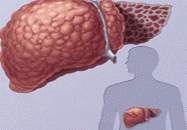